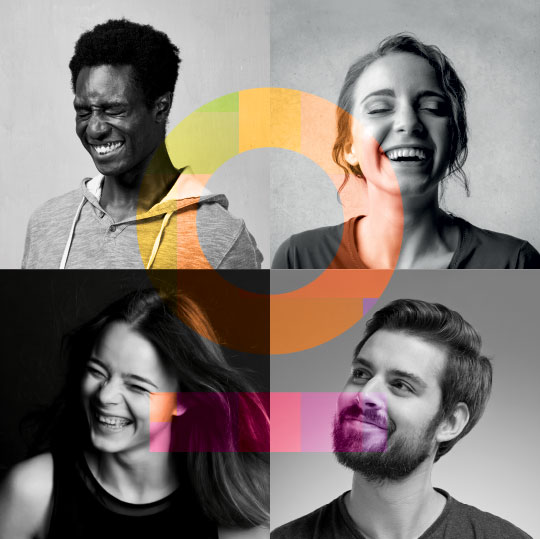 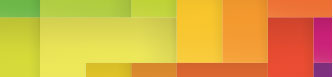 GRANDE ÉCOLE D’INGÉNIEUR GÉNÉRALISTE
Enquête CGE – HEI
Insertion professionnelle des 
promotions 
2013, 2015, 2016 et 2017
www.hei.fr
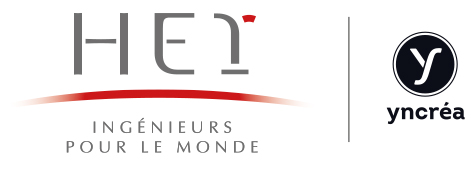 Partie 2
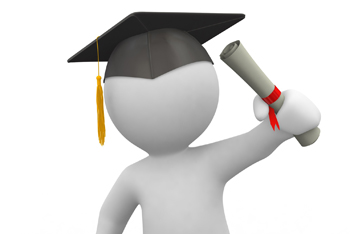 Synthèse et analyse des réponses de la  promotion 2017
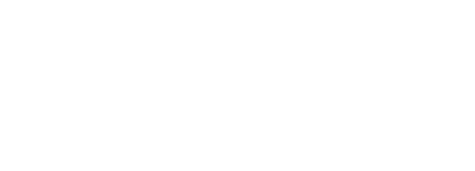 5
Activité des promotions sortantes HEI (1)
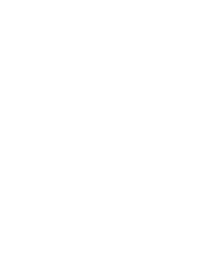 CGE 71,9%
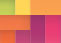 CGE 
3,2 %
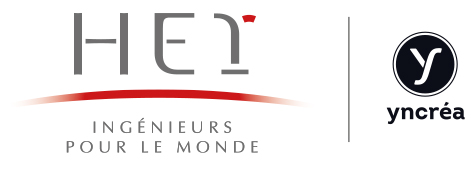 6
Activité des promotions sortantes HEI (2)
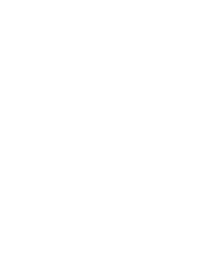 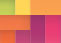 CGE  
8,3 %
CGE   
8 %
CGE 
 6,5%
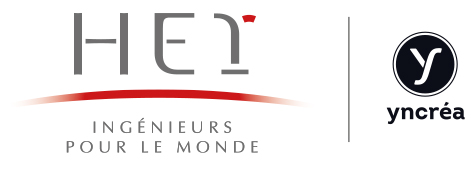 6
[Speaker Notes: CGE : la poursuite d’études est stable (8% comme l’an passé) et semble peu sensible à la crise 
Analyse pour HEI : 
1/ baisse depuis 2017 car plus de possibilités d’embauche dans la Construction : très forte progression en termes d’embauches en 2018, soit une hausse de 37 % contre 22,5 % en 2017.
2/ poursuite plus importante que la CGE car désir d’élargir ses compétences avant l’entrée dans la vie active]
Activité des promotions sortantes (3)
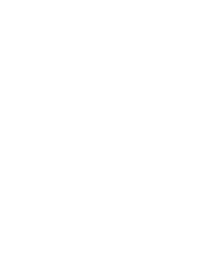 CGE 
 2,1%
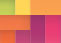 Changement de modalités pour la création d’entreprise dans l’enquête 2018 : si un créateur est également en activité professionnelle, l’activité prime (1 personne en activité qui s’est déclarée en création également …)
CGE 
2,3%
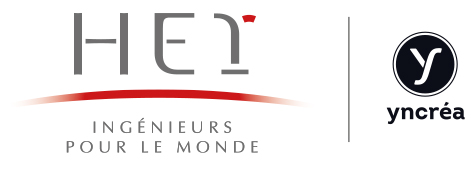 6
Période et durée de recherche d’emploi
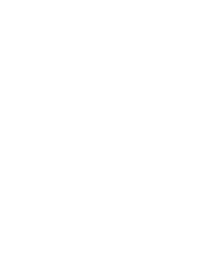 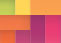 CGE  63,5%
CGE 20,8 %
9
[Speaker Notes: %]
Principaux moyens utilisés pour trouver leur 1er emploi 
des ingénieurs HEI
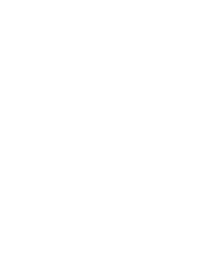 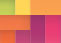 Principaux moyens de trouver en emploi pour les ingénieurs de la CGE : 
1/ Stage : 33,2%
2/ Site internet spécialisé : 13,2% 
3/ Relations personnelles : 7,7% 
4/ Candidatures spontanées : 7%
5/ Apprentissage : 6,4%
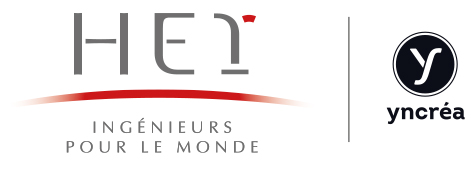 10
Les secteurs d’activités des ingénieurs des écoles de CGE 
Promotion 2017
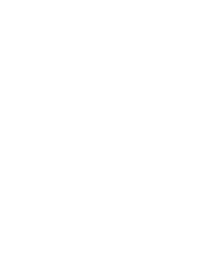 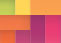 11
Schéma issu du document « Résultats de l’enquête 2018 sur L’insertion des diplômés des Grandes écoles 
de juin 2018 »  réalisé par l’Ecole nationale de la statistique et de l’analyse de l’information pour la CGE
[Speaker Notes: Les sociétés de conseil, bureaux d’études et sociétés d’ingénierie sont le premier secteur d’emploi en raison d’un externalisation croissante de ce type d’activités de la part des entreprises.]
Evolution des secteurs d’activité intégrés par les HEI (1)
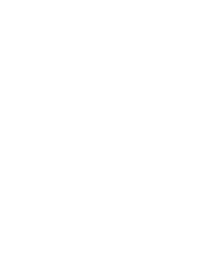 CGE  10,6 %
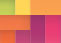 CGE  16,3 %
CGE  16, 3 %
CGE  13,3 %
CGE  5,4 %
CGE  13 %
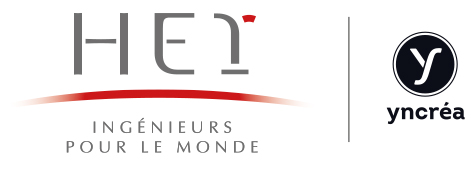 3
[Speaker Notes: Industries mécaniques (automobile, aéronautique, navale et ferroviaire sont devenues dans l’enquête 2018 les Industries du Transport]
Evolution des secteurs d’activité intégrés (2)
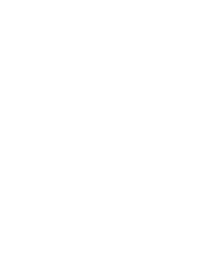 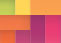 CGE  4,2%
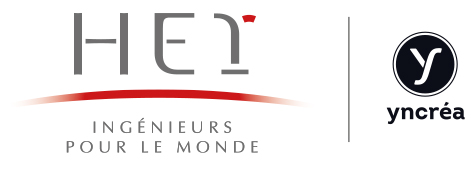 3
Evolution des services / départements intégrés (1)
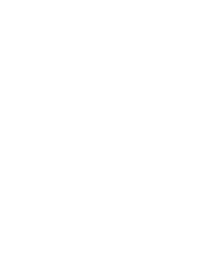 CGE  11,7%
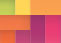 CGE  18,6%
CGE  19,9%
CGE  3,3%
CGE  9,6%
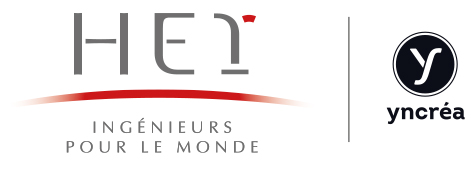 3
Evolution des services / départements intégrés (2)
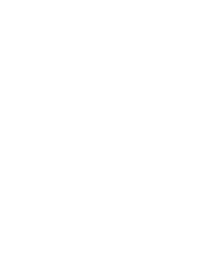 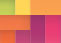 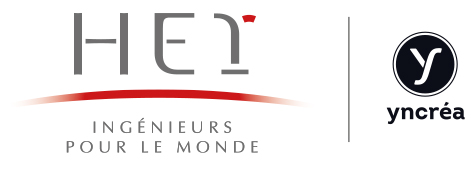 3
Nuage de mots des Intitulés de poste déclarés
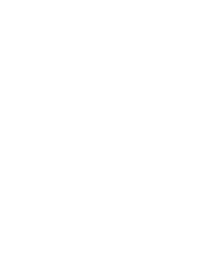 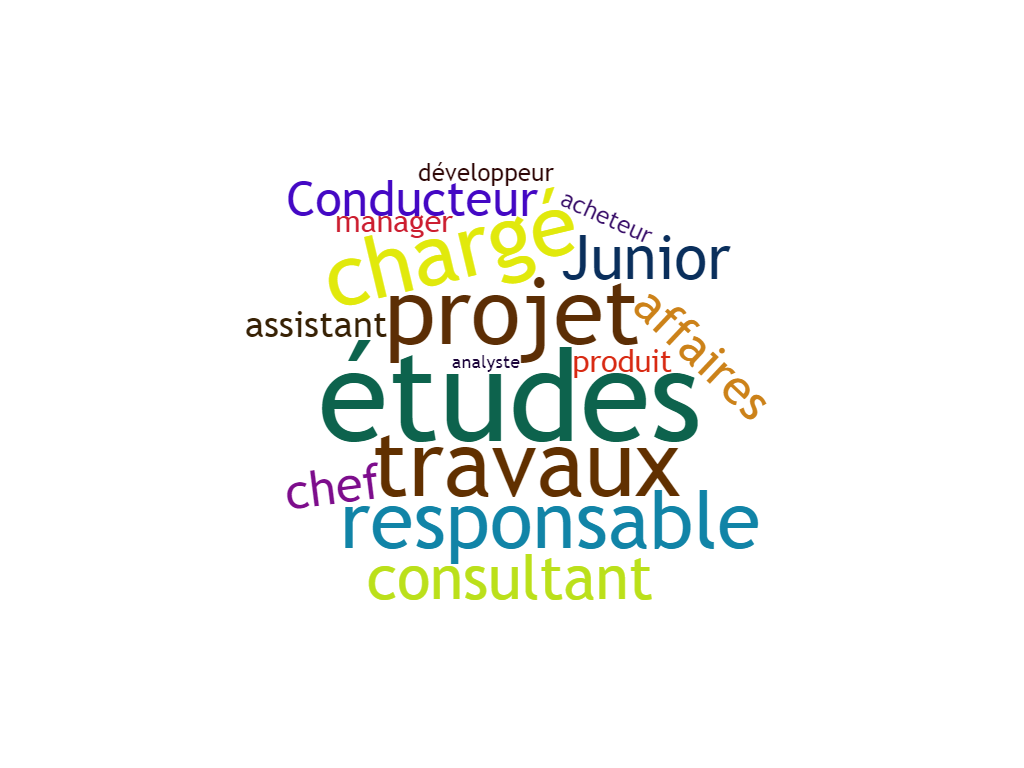 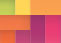 mot « Ingénieur » non considéré
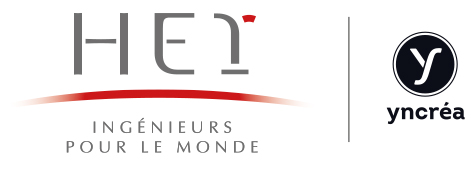 16
Lieux de travail
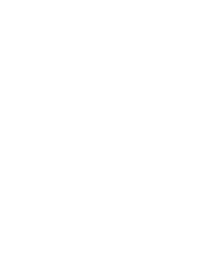 Enquête 2018
CGE  Province = 57,1%
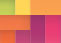 CGE  42,9%
Taux d’ingénieurs ayant débuté à l’étranger dans les enquêtes précédentes : 
- Enquête 2017 : 4,7% 
- Enquête 2016 : 9,3% 
- Enquête 2015 : 16,1%
- Enquête 2014 : 11,3%
CGE  9,9%
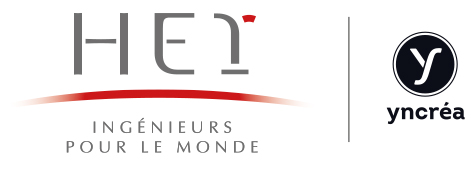 17
[Speaker Notes: Etranger ; 20 personnes
Canada, Suisse	   :  3
Belgique , Chine, Royaume-Uni : 2
Allemagne, Bangladesh, Birmanie, Émirats arabes unis, États-Unis, Kazakhstan, Monaco, Sénégal :  1]
Tailles des entreprises intégrées
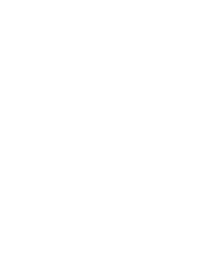 Enquête 2018
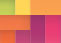 GE ( 5 000 salariés et +),
ETI (250 à 
4 999 salariés), 
PME (20 
à 249 salariés), 
TPE (1 à 
19 salariés)
CGE  30,6%
Taille des entreprises les plus intégrés dans les enquêtes précédentes 
- Enquête 2017 : ETI avec 37,8% (GE : 25,4%)
- Enquête 2016 : ETI avec 30,2 %  (GE : 26,6%)
- Enquête 2015 : ETI avec 26,2% (GE :  25,4%)
- Enquête 2014 : GE avec 48,3% (ETI : 20,5%)
CGE  30,3%
CGE  27,9%
CGE  11,4%
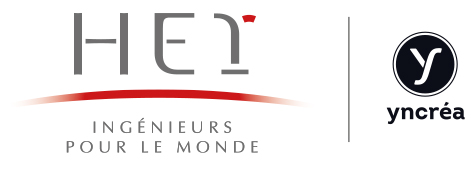 18
[Speaker Notes: Selon la radiographie 2017 des entreprises en France que vient de publier l'Insee, ce sont les entreprises de taille intermédiaire qui créent le plus d'emplois.

La radiographie 2017 des «entreprises en France», réalisée par l'Insee, confirme l'importance des entreprises de taille intermédiaire (ETI) dans l'Hexagone. Entre 2009 et 2015, leur nombre d'emplois a bondi de 330.000 dans un contexte de faible croissance quand celui des grandes entreprises baissait de 80.000.]
1ers contrats de travail HEI
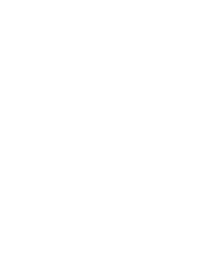 Enquête 2018
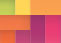 CGE  
81,5 %
CGE  
15,8 %
Taux de contrat CDI dans les enquêtes précédentes : 
- Enquête 2017 : 75,3% 
- Enquête 2016 : 72,1% 
- Enquête 2015 : 70,3%
- Enquête 2014 : 68,9%
CGE  
2,5 %
CGE  
0,2 %
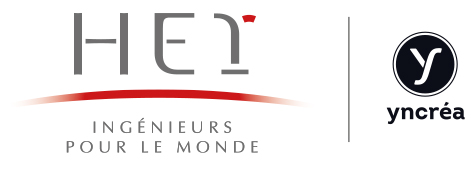 19
[Speaker Notes: Les emplois à l’étranger font principalement l’objet de contrats locaux : 89,6 %chez les ingénieurs.
Pour le reste : 5,5% en contrat d’expatriation et 5% en autre situation.]
Les secteurs d’activités des ingénieurs des écoles de CGE
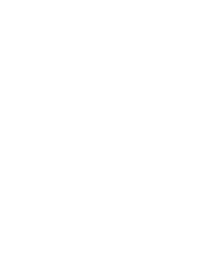 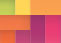 20
Schéma issu du document « Résultats de l’enquête 2018 sur L’insertion des diplômés des Grandes écoles 
de juin 2018 »  réalisé par l’Ecole nationale de la statistique et de l’analyse de l’information pour la CGE
[Speaker Notes: Les quatre principaux secteurs offrent plus e la moitié des emplois des nouveaux ingénieurs.
Les sociétés de conseil, bureaux d’études et sociétés d’ingénierie sont le premier secteur d’emploi en raison d’un externalisation croissante de ce type d’activités de la part des entreprises, tant pour les hommes que pour les femmes. 
Le secteur de la banque – assurance offre les meilleurs salaires aux hommes et aux femmes. 
Sociétés de conseil, TIC services, industrie des transports, énergie offrent également des niveaux de salaires supérieurs à la moyenne tous secteurs confondus.
La construction – BTP est le seul salaire où hommes et femmes ont une rémunération moyenne proche.]
Evolution des salaires HEI brut annuels France hors primes
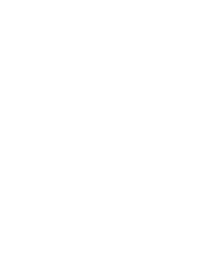 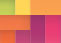 CGE : 33 908€
CGE : 34 000€
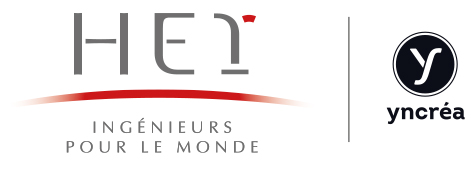 21
[Speaker Notes: Les salaires hors primes de la promotion sortante sont assez concentrés : plus d’un diplômé sur deux qui travaille en France gagne entre 30 000 et 38 000 €. 
Le salaire de 4 ingénieurs sur 10 se situe entre 30 000€ et 35 000 €.
Le salaire des ingénieurs femmes sont à 80% entre 24 600€ et 39 000€.
Le salaire des ingénieurs hommes sont à 80% entre 28 500€ et 40 000€.]
Statut cadre et genre : différences chez les ingénieurs HEI
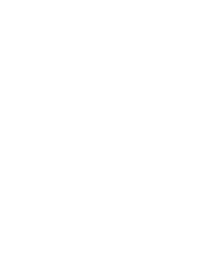 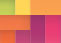 CGE  
84,1%
CGE  
93,5%
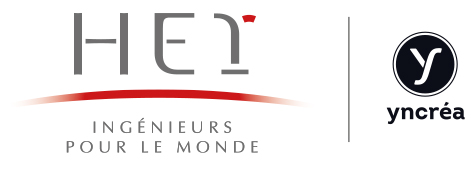 22
[Speaker Notes: Le statut Cadre est l’un des critères les plus discriminants : la rémunération hors primes des non-cadres est globalement inférieure de 21% des personnes ayant le statut de cadre dans la 1ère année d’insertion professionnelle et de 26% après 2 ans dans la vie active.]
Salaires HEI brut annuels HEI 2017 travaillant en France 
en considérant le sexe et le lieu de travail
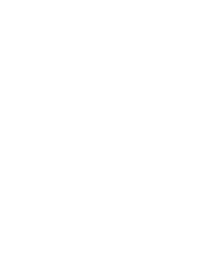 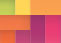 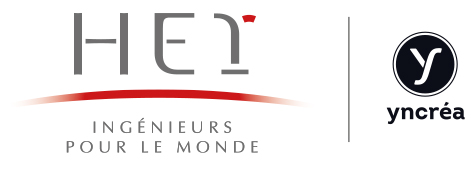 23
Partie 3
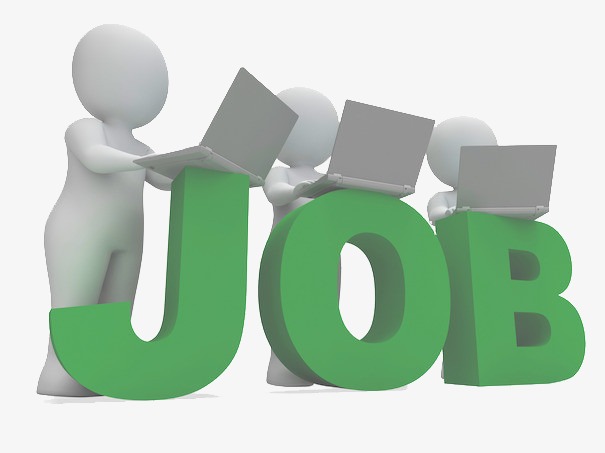 Synthèse et analyse des réponses des promotions 2013, 2015 et 2016 enquêtées cette année
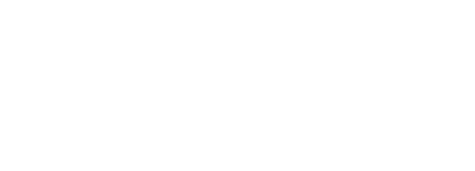 2
Situation des ingénieurs
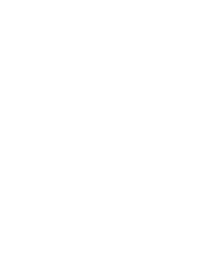 Promo 2016
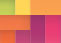 Promo 2015
Promo 2013
Promo 2017
En activité : 67,9%
En activité : 98,5%
En activité : 83%
En activité : 87%
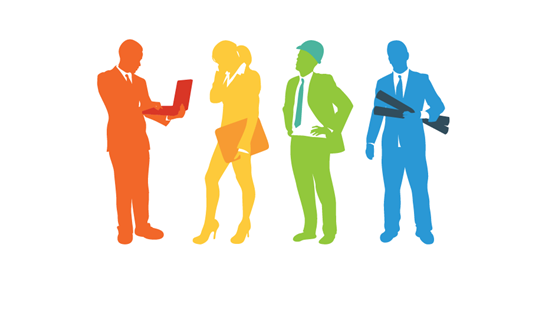 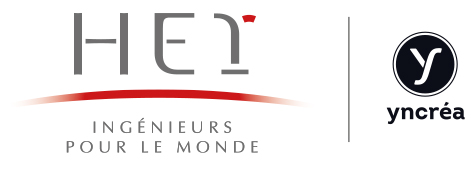 24
[Speaker Notes: Promo 2013 N+5        Promo 2015 N+3	   Promo 2016 N+2	Promo 2017 N+1
En poursuite d’études	1,5%	                 2,2%	           3,6%		           7,8%
En recherche d’emploi		                 4%		           5,4 %                                        13,3%
En thèse		                                        1,8%		           0,4%                                         0,3%
En volontariat		                                          4%		            5,4%                                        6,2%
Sans activité volontairement		                 0,9%	            2,2%	                                    4,2%
%]
% de CDI dans les contrats de travail des ingénieurs

pour les 4 promotions enquêtées en 2018
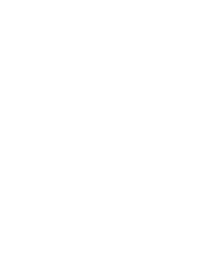 Promo 2016
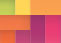 Promo 2015
Promo 2013
Promo 2017
CDI : 96,5 %
CDI : 96,5 %
CDI : 90,6 %
CDI : 84,4 %
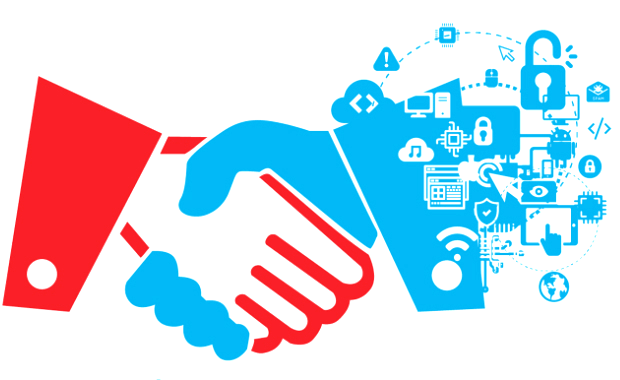 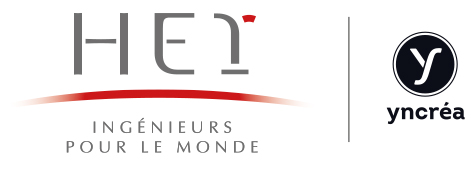 25
[Speaker Notes: Promo 2013 N+5 : Autre 1,8% / CDD (contrat de travail à durée déterminée) 1,8% / CDI (contrat de travail à durée indéterminée), y compris CDIC 96,5% / Mission d'intérim 0,0%

Promo 2015 N+3 : CDD (contrat de travail à durée déterminée) 3,5% / CDI (contrat de travail à durée indéterminée), y compris CDIC 96,5% 

Promo 2016  N+2 : CDD (contrat de travail à durée déterminée) 7,0% / CDI (contrat de travail à durée indéterminée), y compris CDIC 90,6% / Mission d'intérim 2,3% 

Promo 2017 N+ 1 : Autre 0,5% / CDD (contrat de travail à durée déterminée) 11,5% / CDI (contrat de travail à durée indéterminée), y compris CDIC 84,1% / Mission d'intérim 3,8%]
% de Statut Cadre chez les ingénieurs travaillant en France
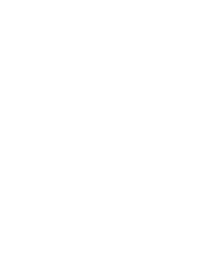 Promo 2016
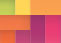 Promo 2015
Promo 2013
Promo 2017
Cadre : 96,4%
Cadre : 94,7%
Cadre : 93,1%
Cadre : 
94,4 %
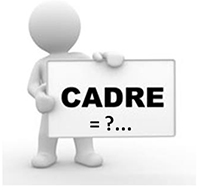 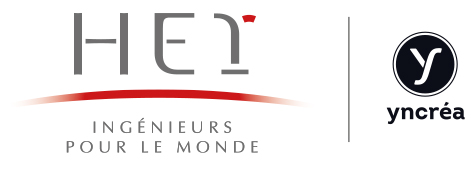 26
Salaire moyen brut annuel France hors primes
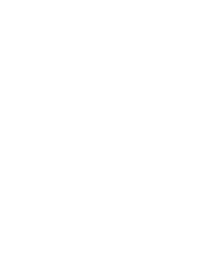 Promo 2016
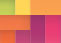 Promo 2015
Promo 2013
Promo 2017
33 204 €
33 960 €
36 568 €
38 890 €
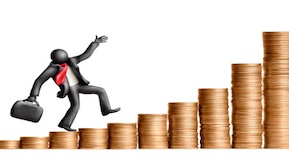 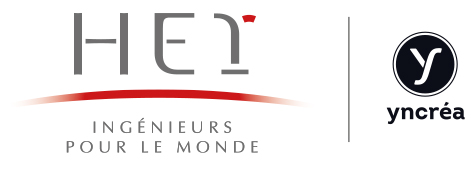 27
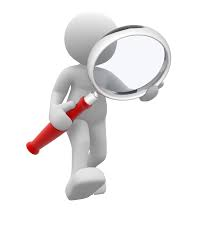 Karine UDRY
Observatoire des métiers
T018 
Karine.udry@yncrea.fr
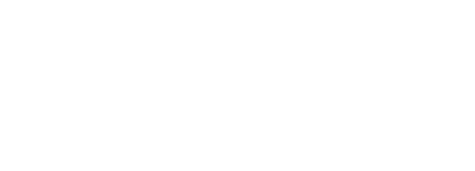 5